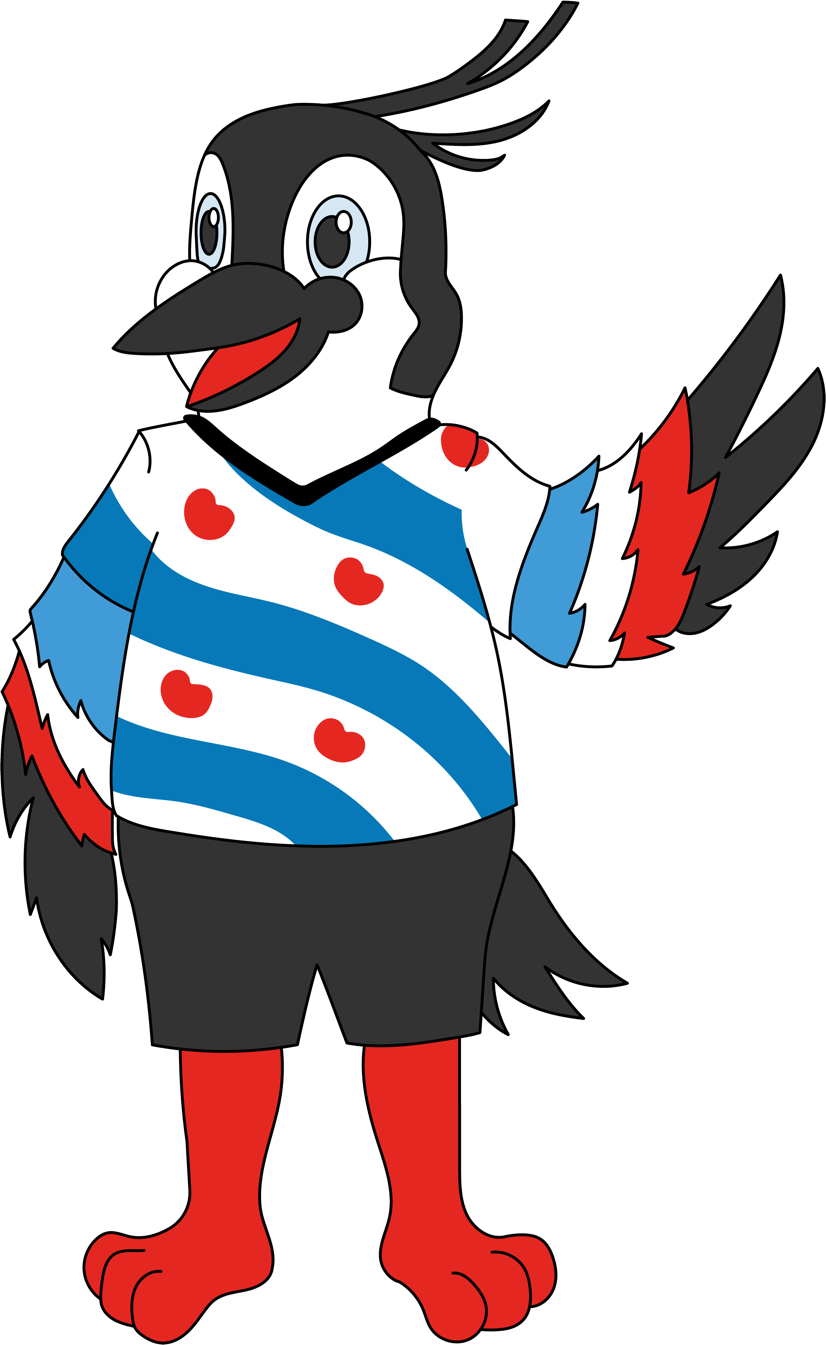 SprekbeurtFierljeppen
[set hjir dyn namme]
Ynhâld
[set hjir alle haadstikken ûnder elkoar]
[Set hjir de titel fan it 1e haadstik]
[titel 2e haadstik, helje dit tekstblok fuort as it in 2e dia oer itselde haadstik is]
[3e haadstik, kopiearje dia’s ast mear haadstikken hast]
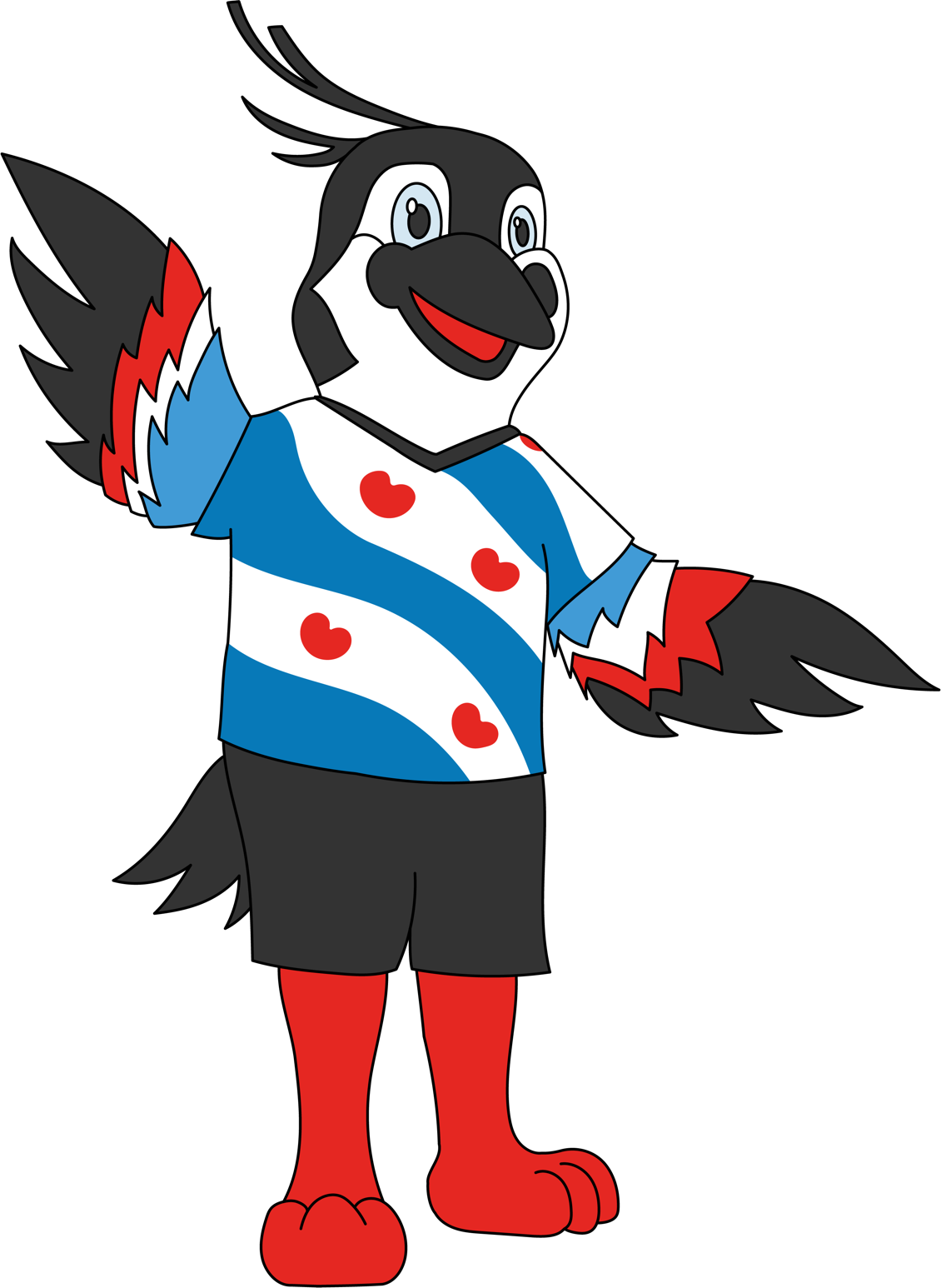 Tank foar jim oandacht
Binne der noch fragen?

Ik wol jim graach útnûgje foar de jeugdwedstriid op [datum] yn [doarp].

De wedstriid begjint om [tiid].